Best Kept Secrets: Locating Federal information
Valery King, 
Government Information Librarian
Oregon State University Libraries & Press
ORSLA – March 7, 2013
Where?
What?
Research
Statistics
Data sets
Law & regulations
Consumer info
Annual reports
Maps
Census data
Technical reports
Agency websites
Catalogs
Indexes
Databases
“The adept seeker of government information distrusts global Internet search engines, bypasses general indexes and abstracts, and foregoes browsing. These trusted standbys can be inadequate for government searches, which rely instead upon a unique corps of Internet gateways, catalogs, and indexes to pilot the gentle reader.”

--Judith Schiek Robinson, 
Tapping the Government Grapevine, 3rd ed. 1998
Best Kept Secret #1:Depository Libraries
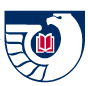 Federal Depository Library System (FDLP) because…
They include documents in their catalogs
Not everything is online (especially older reports)
Catalog Records for online content have persistent links (PURLs)
They lend documents via ILL or Summit to your library
They allow everyone to visit and use depository collections
They have specialists to help you
Finding a depository library
Link on the FDLP Home page (Quick Links) www.gpo.gov/libraries/ OR…
Link from the CATALOG OF U.S. GOVERNMENT PUBLICATIONS OR…
Link from the FDsys site OR…
Linked here: http://catalog.gpo.gov/fdlpdir/FDLPdir.jsp 

Includes addresses, people in charge, and links to websites and catalogs
Best Kept Secret #2:the government’s OWN search engine
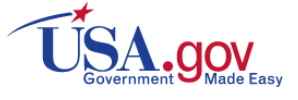 Resources by audience; something for every audience
Access to state, local, tribal government info too
A-Z Agency List: 
useful for finding the agency presence
long and undifferentiated
Topics: 
popular topics
alpha list of hundreds of topics
Warning: Too-general search terms can result in irrelevant documents
Best Kept Secret #3:the government has its OWN catalog
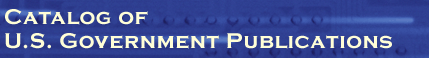 http://catalog.gpo.gov/

Many kinds of resources
all agencies
all topics
Catalog records back to 1976
GPO Historic Shelflist: documents from 1800s to 1992
Permanent, direct links to online content
Basic, Advanced, and Expert search options
Can narrow search to specific collections or formats
“Locate a Library” feature to find a depository library nearby
Best Kept Secret #4:OFFICIAL government publications online
FDsys: Federal Digital System
Authentic, digitally-signed
Permanent online repository
free online access to the official versions of Federal government publications
Multiple file formats
All 3 branches of government
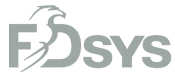 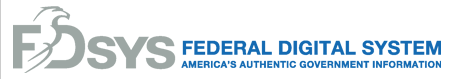 http://www.gpo.gov/fdsys/ 
(formerly GPO Access)

Most useful for Congressional docs (CFR, bills, laws, hearings, budget, US Code, etc.)
search or browse documents and publications
access metadata about them
download in multiple file formats
Best Kept Secret #5:focused federal web portals
Special search engines for specific audiences
Examples:
Kids.gov: for kids, of course
Data.gov: raw data feeds from various executive branch agencies (such as the FBI, the EPA and the DoD)
American FactFinder: Census data
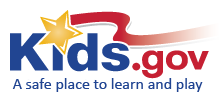 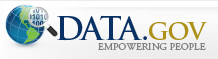 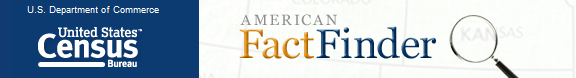 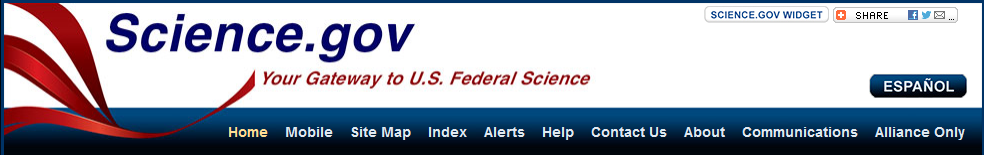 Authoritative U.S. government science information
Includes research & development results
55 databases
2100 websites
13 federal agencies
200 million pages
Best Kept Secret #6:GPO MetaLib
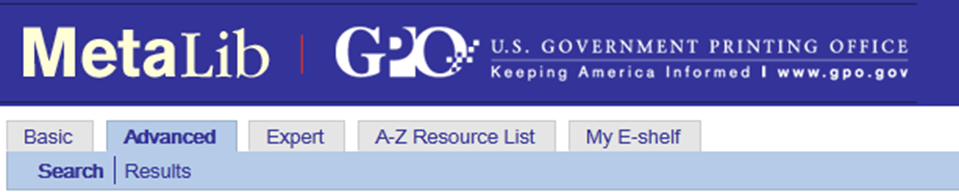 Searches multiple U.S. Federal government databases
Retrieves reports, articles, and citations
Provides direct links to selected resources available online
Linked from CGP
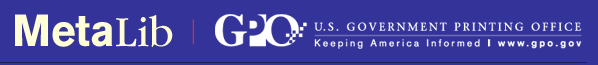 Cross-database searching of ALL topics, agencies
Basic Search: keyword(s); general resources or GPO resources
Advanced Search: combine field searches; limit to various Quick Sets
Expert Search: field search within specific databases (resources) in specific Quick Sets
A-Z Resource List: search and select from all resources
Links used in this presentation
Valery King
121 The Valley Library
Corvallis, OR
97331
Valery.king@ oregonstate.edu
FDLP information page: http://www.gpo.gov/libraries/
Clickable map of FDLP libraries: http://catalog.gpo.gov/fdlpdir/FDLPdir.jsp and choose FDLP Public Page
USA.gov: http://usa.gov
Catalog of U.S. Government Publications (CGP): http://catalog.gpo.gov/
FDsys: http://www.gpo.gov/fdsys/ 
Kids.gov: http://kids.gov/
Data.gov: http://data.gov/
American FactFinder: http://factfinder2.census.gov/ 
Science.gov search site: http://science.gov/
GPO MetaLib: http://metalib.gpo.gov/